An Overview of the NGS Regional Geodetic Advisors Program
ASCE UESI Surveying & Geomatics Conference
October 2022
Jeff Jalbrzikowski, P.S., GISP, CFS
Appalachian Regional Geodetic Advisor
jeff.jalbrzikowski@noaa.gov
240-988-5486
Organizational Structure
-Department of Commerce (DoC)
					
			
			-National Oceanic and Atmospheric 						Administration (NOAA)
					
			-National Ocean Service (NOS)
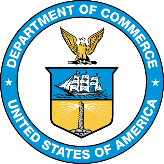 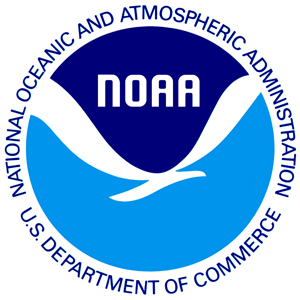 -National Geodetic Survey (NGS)
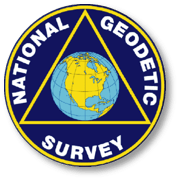 [Speaker Notes: -We are the Federal Government’s oldest scientific agency.
-part of the Executive Branch
-I know it can seem kind of strange that NGS is part of the NOS, but the origins of NGS lie with the C&GS.
-we are a “Program Office” of the NOS
Survey of the Coast – 1807
Coast Survey – 1836
Coast and Geodetic Survey – 1878
NGS since 1970]
Organizational Structure
We’re not USGS, we’re NGS
-Department of Commerce (DoC)

			
			-National Oceanic and Atmospheric 						Administration (NOAA)
					
			-National Ocean Service (NOS)
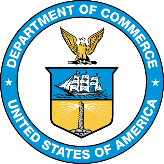 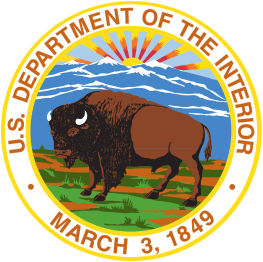 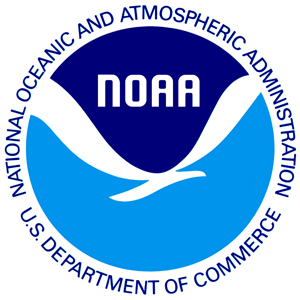 -National Geodetic Survey (NGS)
≠
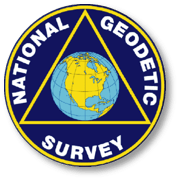 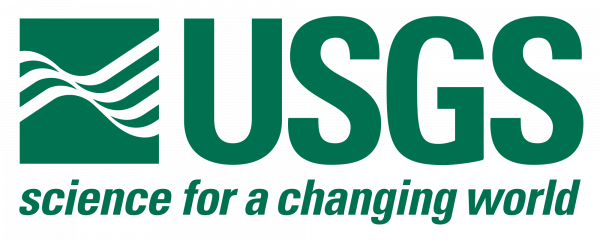 [Speaker Notes: -as you can read my slide, I like to point that out because over my 2 years at NGS I’ve seen and heard this misunderstanding quite a bit
-don’t worry! it doesn’t offend us! and we do work closely with USGS, but we are separate agencies within totally different departments of the federal government]
NGS Mission
To define, maintain and provide access to the National Spatial Reference System (NSRS) to meet our Nation’s economic, social, and environmental needs.
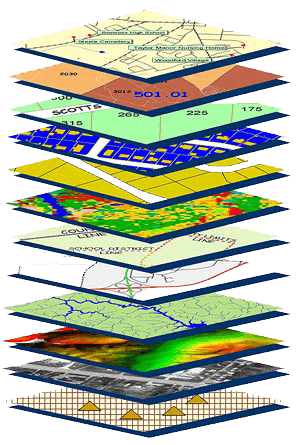 NSRS
[Speaker Notes: NGS develops and maintains the National Spatial Reference System, a national coordinate system that provides the foundation for transportation, navigation, land record systems, mapping and charting efforts, and a multitude of scientific and engineering applications.
But there are many ancillary programs and products we will also discuss.]
National Spatial Reference System
A common and consistent geospatial framework
Without this basic framework, efficient geospatial analysis would be impossible.
[Speaker Notes: The primary mission of NGS is, “to define, maintain, and provide access to the NSRS to meet our nations economic, social, and environmental needs”.
NSRS is a consistent geospatial framework, common to all Federal agencies and other users
NSRS supports informed decision-making for mapping and charting, navigation, flood risk determination, transportation, land management, and more
Elements of NSRS include (but are not limited to):  latitude, longitude, elevation, gravity, shoreline position + their changes over time …other elements include scale, earth orientation parameters and others
The vertical component of the NSRS currently utilizes the North American Vertical Datum of 1988 (NAVD88)
CLICK]
Regional Geodetic Advisor Program
The Advisor serves as a liaison between NGS and its public, academic and private sector constituents within their assigned region. They provide expert guidance and assistance to these constituents who manage the geodetic component of geospatial activities tied to the National Spatial Reference System (NSRS). Geodetic advisors serve as subject matter experts in geodesy and regional geodetic issues, collaborating internally across NGS and NOAA to further the organizations’ missions. They are to maintain awareness of current geodetic science and technology developments, updates and improvements to geodetic reference systems, and application to geospatial activities.
[Speaker Notes: The Advisor serves as a liaison between NGS and its public, academic and private sector constituents within their assigned region. They provide expert guidance and assistance to these constituents who manage the geodetic component of geospatial activities tied to the National Spatial Reference System (NSRS). Geodetic advisors serve as subject matter experts in geodesy and regional geodetic issues, collaborating internally across NGS and NOAA to further the organizations’ missions. They are to maintain awareness of current geodetic science and technology developments, updates and improvements to geodetic reference systems, and application to geospatial activities.]
Regional Geodetic Advisor Program
The Advisor serves as a liaison between NGS and its public, academic and private sector constituents within their assigned region. They provide expert guidance and assistance to these constituents who manage the geodetic component of geospatial activities tied to the National Spatial Reference System (NSRS). Geodetic advisors serve as subject matter experts in geodesy and regional geodetic issues, collaborating internally across NGS and NOAA to further the organizations’ missions. They are to maintain awareness of current geodetic science and technology developments, updates and improvements to geodetic reference systems, and application to geospatial activities.
Origins…
Network Maintenance Program
From 1968 until 1984
Employees based all over the US
Funded by NGS
Responsible for 3 or 4 States
Recording and reporting mark recoveries
Preservation of marks – coordinate w/municipalities
Documentation of destroyed marks
Benchmark Resets  solo leveling!
Also in ’68 were the first three Advisors: LA, NY, AZ
[Speaker Notes: All came from trig parties, because easier to teach the leveling to a 
Typically travel to one state for a couple weeks or months
Almost totally solo operations  they would run short level runs (resets, etc.) by themselves! Sometimes assisted by other Federal agencies or State office
Managed out of Kansas City Office
Collected data/obs, and sent everything to Rockville office for them to do calcs/comps
They didn’t even have handheld calculators until HP-97

In 1984 the NMP was phased out due to congressional budget cuts
Some retired, some became … State Advisors]
History…
State Geodetic Advisor Program
1984 until 2016
Employees based all over the US
At most, there were 26 (or so)
Funded partially by NGS
Cost-sharing between Federal and State
Most partnerships were with DoT (or similar agency)
Responsible for 1 State
Integral to propagation of GPS-based control by the States (HARNs) in 1989
Data clearly illustrates which States had Advisors
Present!
Regional Geodetic Advisor Program
Transitioned from State to Regional in 2016
14 regions across US and Territories
Federally funded
No cost-sharing with States, but some do host offices
Primary outreach staff from NGS to Constituents
NSRS Modernization 
2 way street!
Technical Support
Primarily with respect to the NSRS
NAVD88 ↔ NGVD29
SPCS83
OPUS
NCN CORS data
But it doesn’t stop there!
UN-GGIM
SIRGAS
NOAA Arctic Program
Center of Population of the USA
September 2022
2020 Census CoP = Hartville, MO
Central Plains Advisor – Brian Ward
[Speaker Notes: -Joint effort amongst Department of Commerce organizations: NOAA’s NGS and US Census Bureau

-this is the 7th time DoC organizations have partnered to commemorate the census calculation with a CoP mark]
NOAA Foundation CORS Network (NFCN)
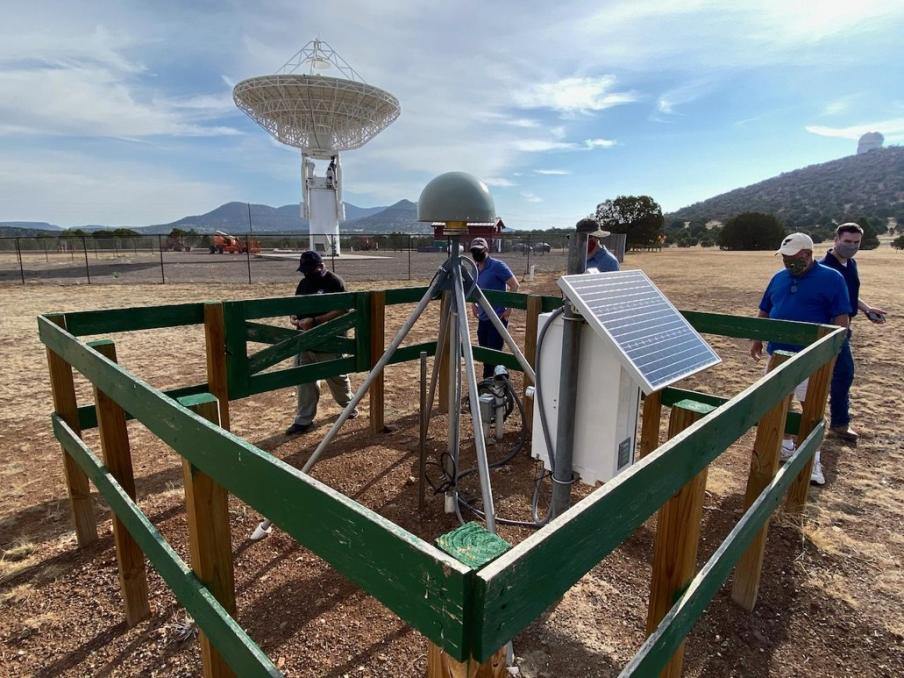 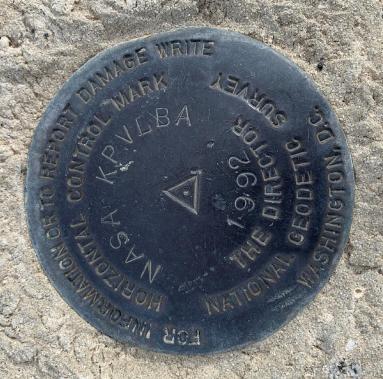 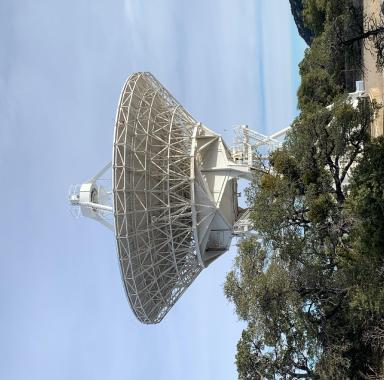 March 2022
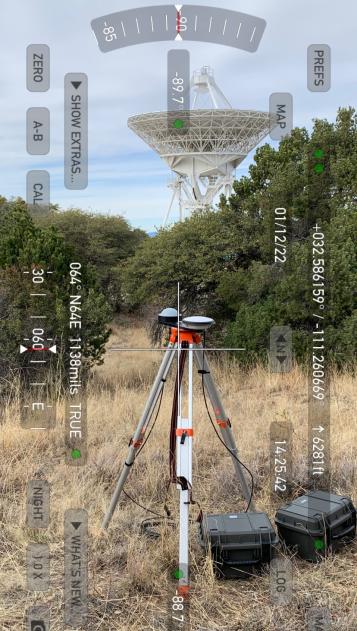 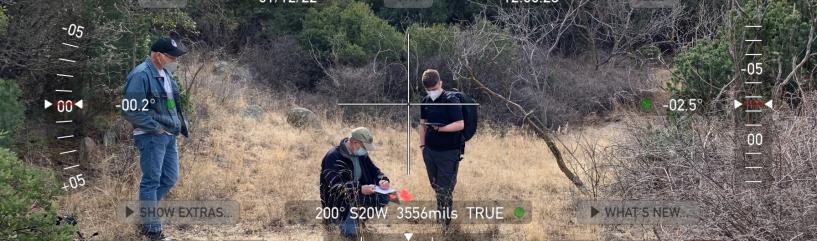 Kitt Peak National Observatory, AZ Southwest Advisor – Lynda Bell
[Speaker Notes: Reconnaissance Team included partners from the Kitt Peak NRAO,  the University of Texas’s Applied Research Lab, and the NGS]
Alternative Methods to Normal Leveling Techniques for River Crossing
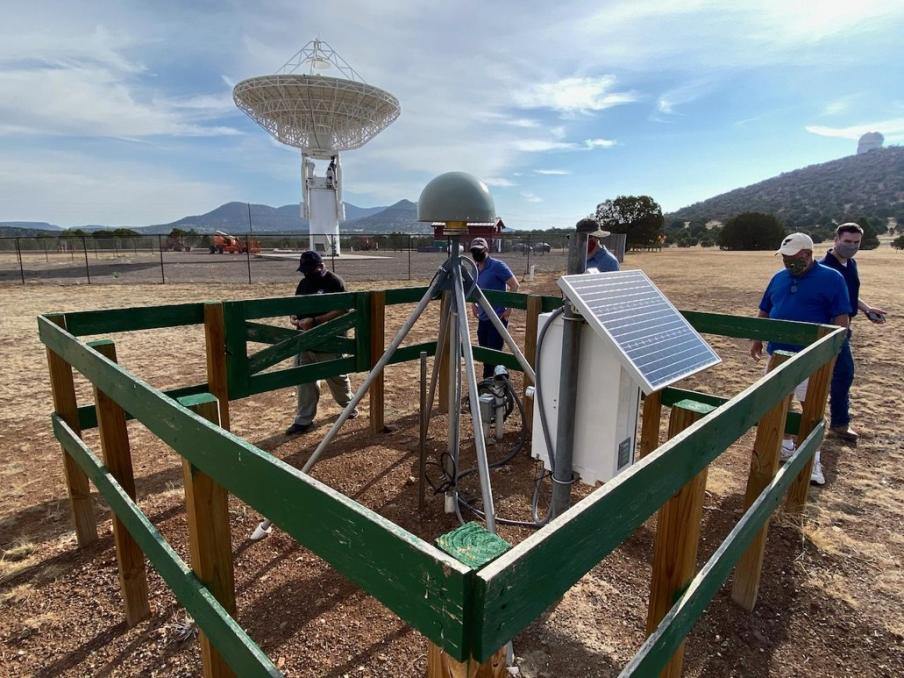 2014 to 2017
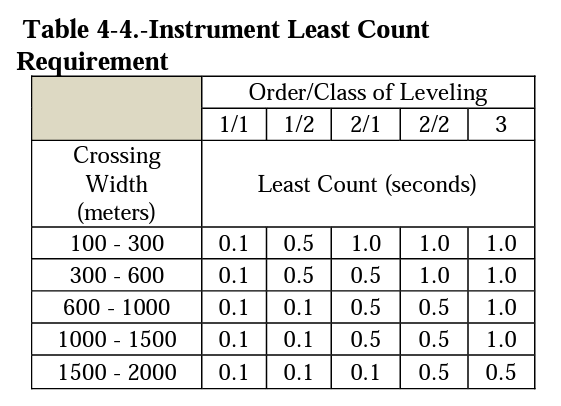 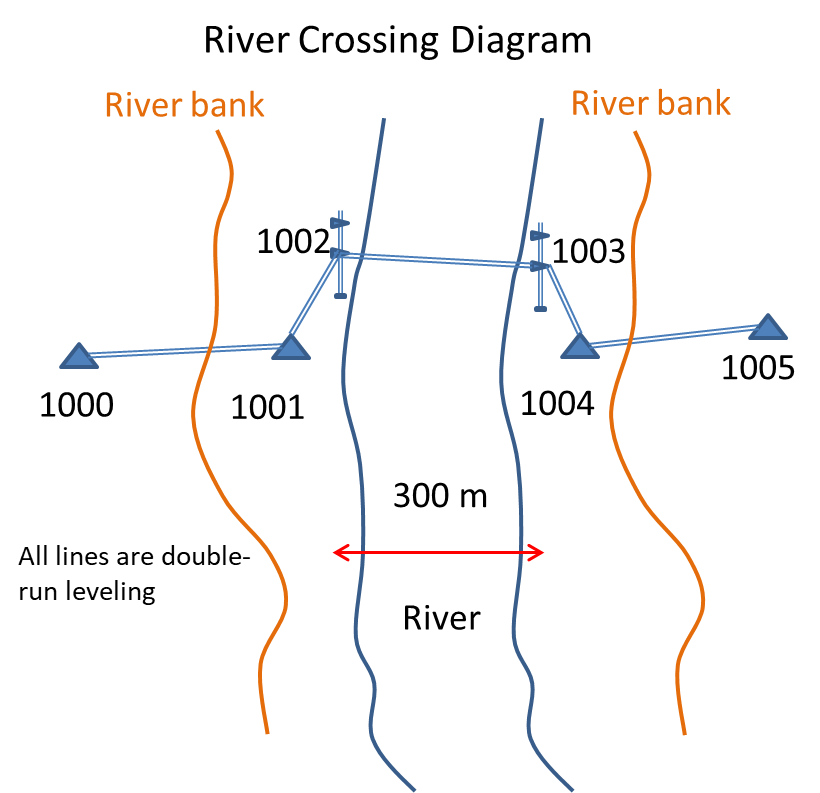 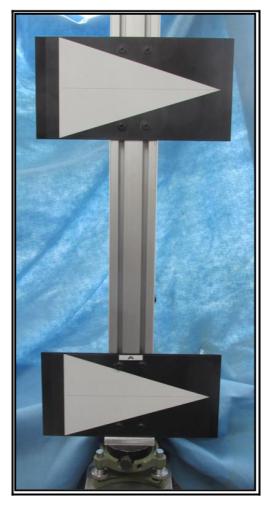 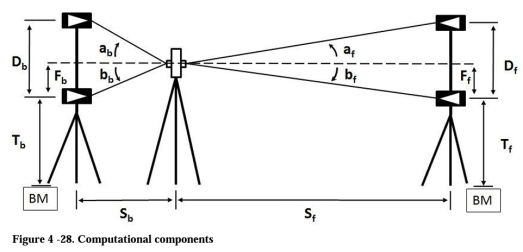 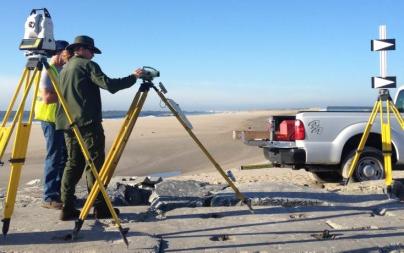 Target Assembly on Tribrach
Northern Plains Advisor – Dave Zenk
& (now retired) Great Lakes Advisor - John Ellingson
International Great Lakes Datum of 2020
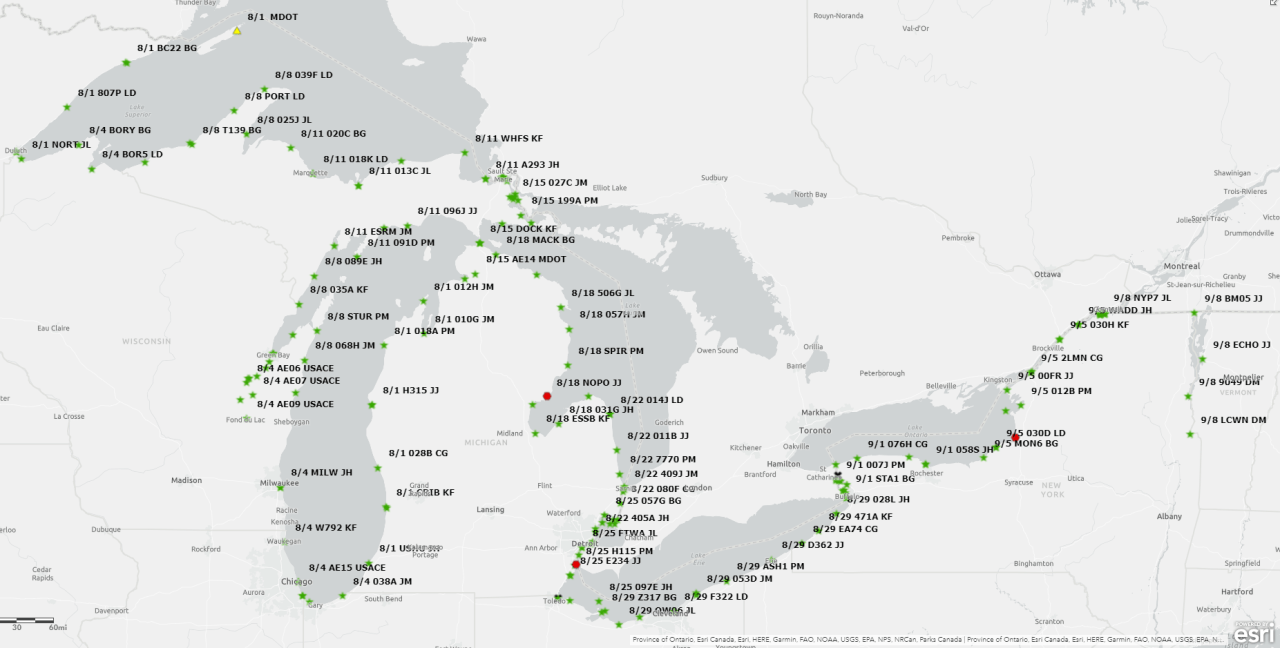 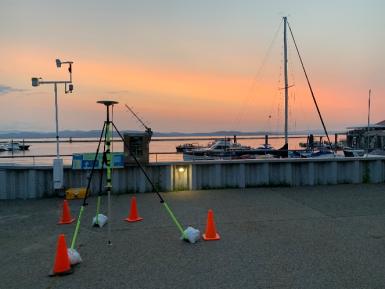 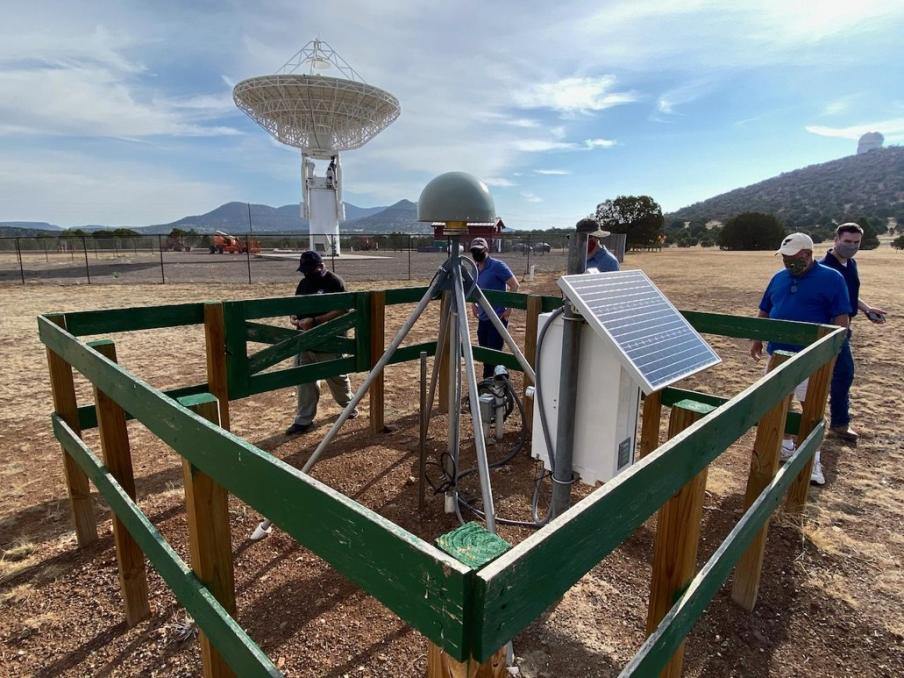 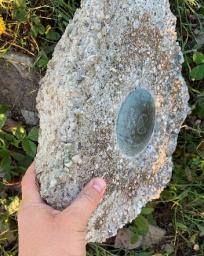 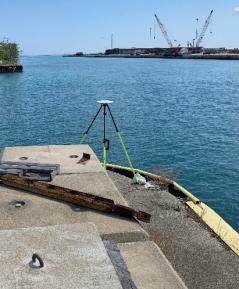 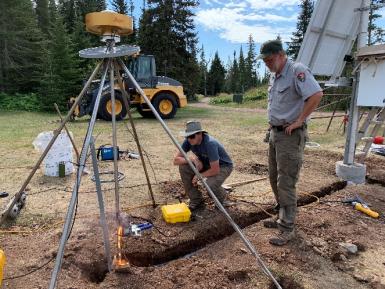 Appalachian Advisor – Jeff Jalbrzikowski
Great Lakes Advisor – Jacob Heck
Northeast Advisor – Dan Martin
[Speaker Notes: -a few of us advisors supported NGS Field Operations Branch from the planning to execution of field work]
State Geodetic Coordinators
Not an NGS employee, rather:
State/Commonwealth government
CORS and/or RTN manager
DOT survey lead
Geospatial Information Officer
Academia
Professor or Program Director
Professional society representative
Serves as a liaison between that geospatial community and the NGS
[Speaker Notes: -The State Geodetic Coordinator is not employed by NGS and is typically assigned by a state government agency or university.]
State Geodetic Coordinators
List of states that haven’t designated an SGC
Maine
New Hampshire
Vermont
Massachusetts
Rhode Island
Connecticut
New York
Delaware
Maryland
Illinois
Tennessee
Mississippi
Alabama
Georgia
Florida
New Mexico
Wyoming
US Virgin Islands
American Samoa
…and that’s okay!
[Speaker Notes: We don’t designate or appoint, just recognize.]
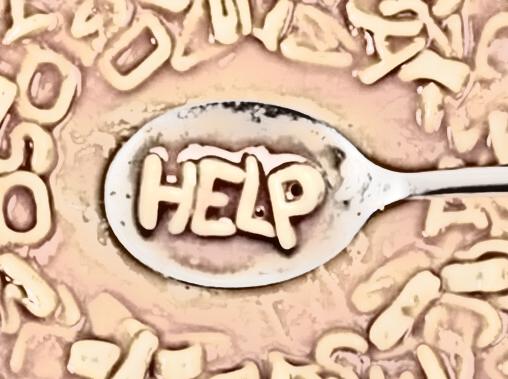 additional Resources
[Speaker Notes: This presentation is intended to raise awareness about the upcoming changes and what they mean for floodplain mapping, but you probably have lots of remaining questions and we have a lot of resources online at our website

Please spread the word, and 
make an effort to keep yourself and your colleagues informed. 
Tell us what content is missing or how we can make it better!]
Resources at geodesy.noaa.gov
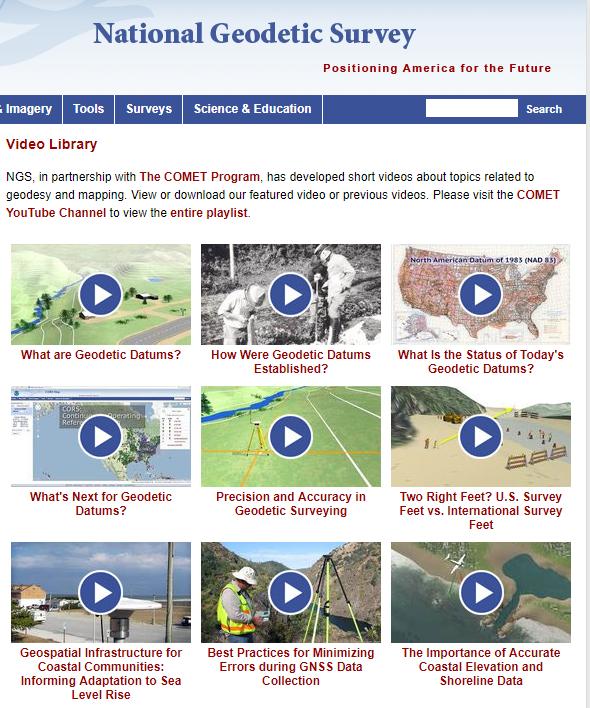 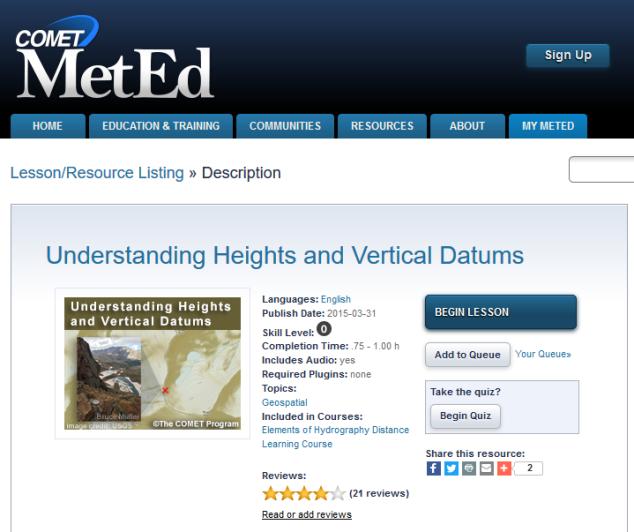 Educational Videos
<5 minutes
Online Lesson 
(via MetEd/COMET)
~1 hour
[Speaker Notes: Educational videos and online tutorials – 
Our library of lessons and videos are great resources, and will reinforce a lot of information we covered today. 
The videos are just 3-5 minutes long.
the lesson is a deeper dive but still only takes an hour.]
-use any major search engine: “NGS advisors”
Jeff Jalbrzikowski, P.S., GISP, CFS
Appalachian Regional Geodetic Advisor

jeff.jalbrzikowski@noaa.gov
240-988-5486